Corriere dei Piccoli - 1988
1
2
3
4
5
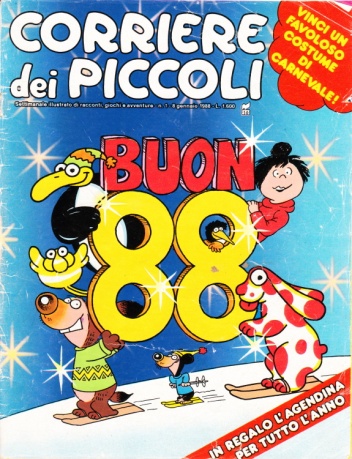 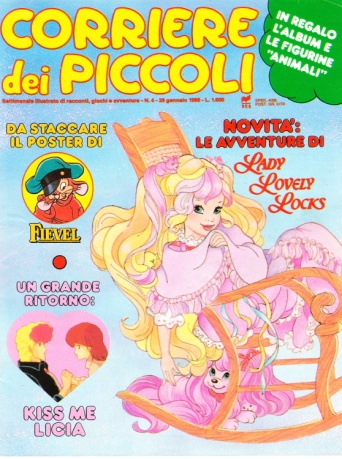 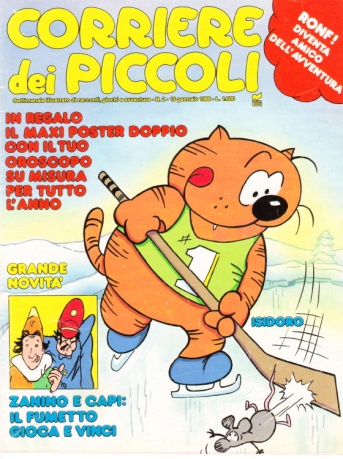 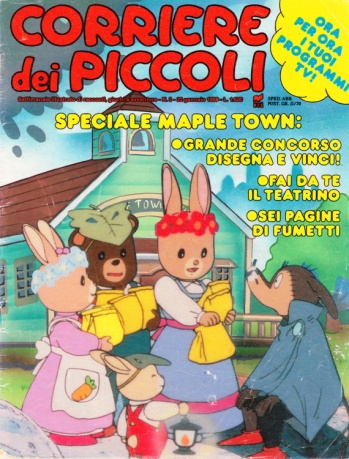 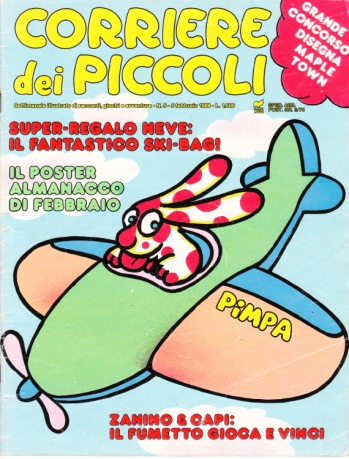 6
7
8
9/10
11
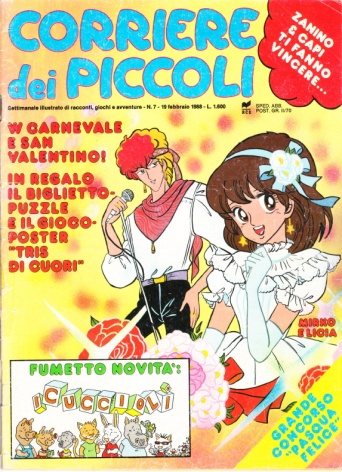 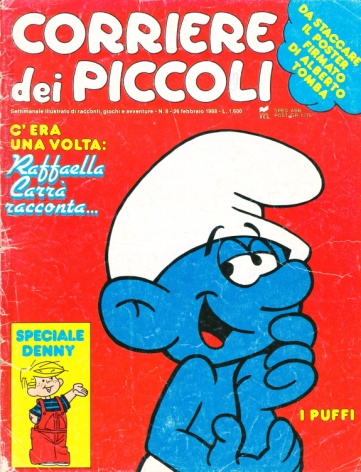 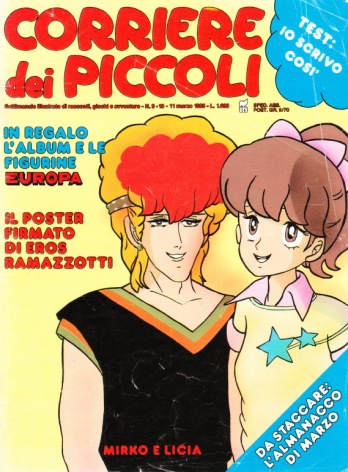 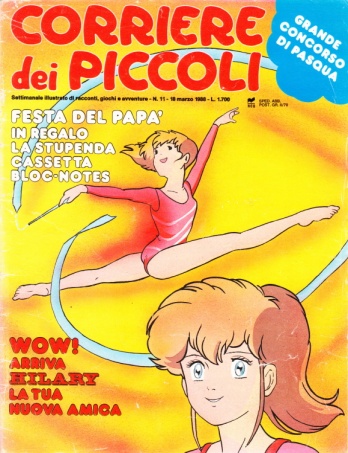 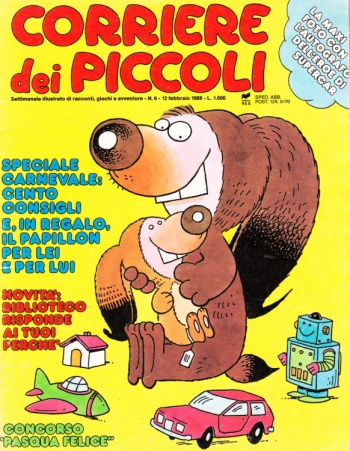 18
19
20
21
22
12
13
14
15/16
17
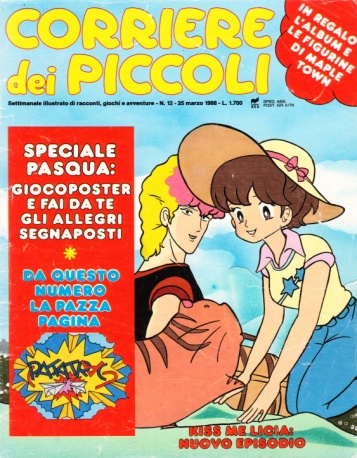 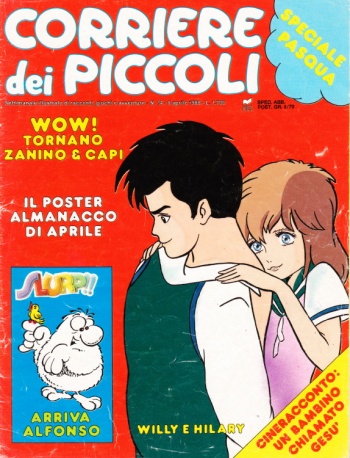 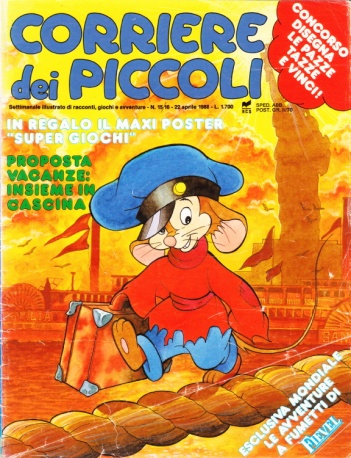 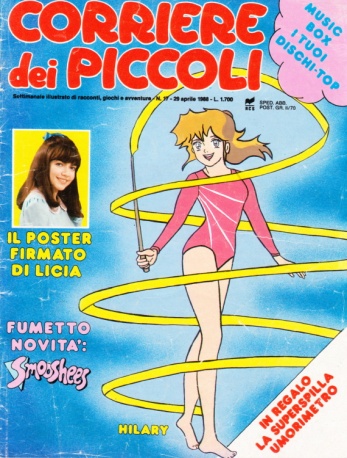 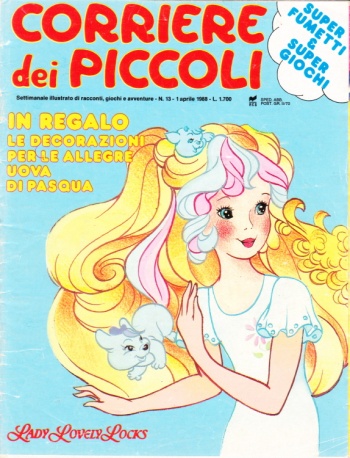 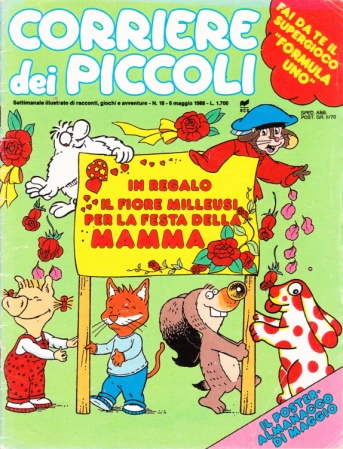 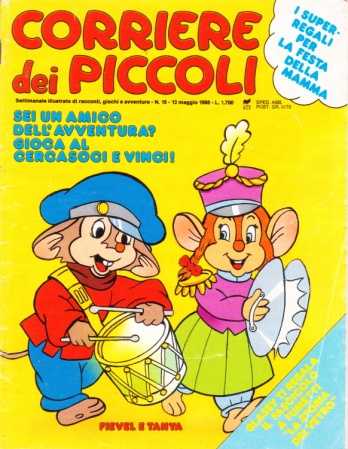 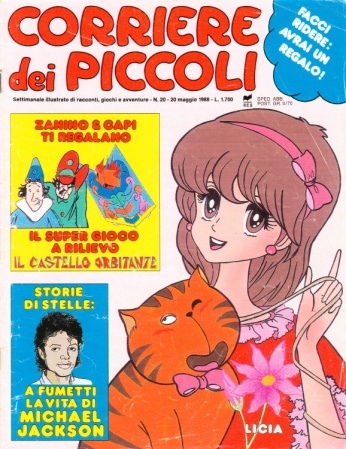 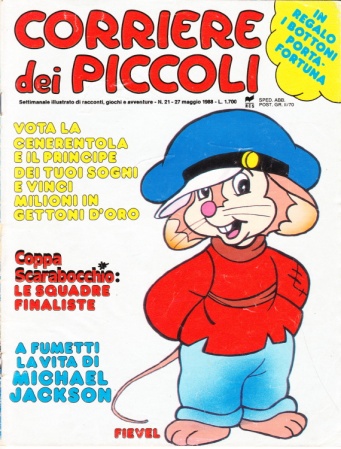 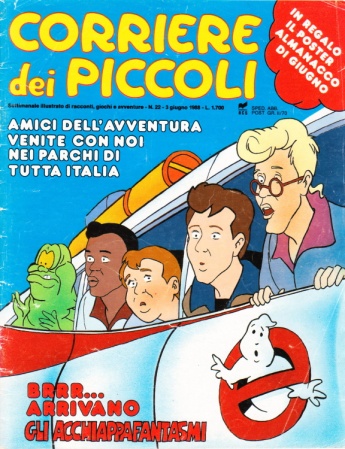 29
30
31
32
33
23
24/25
26
27
28
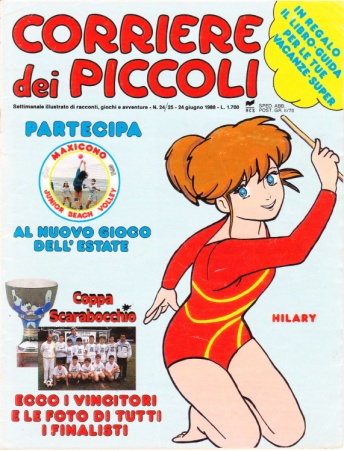 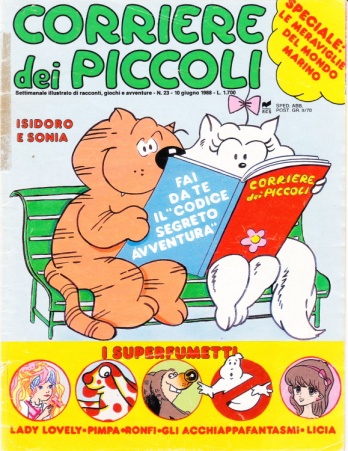 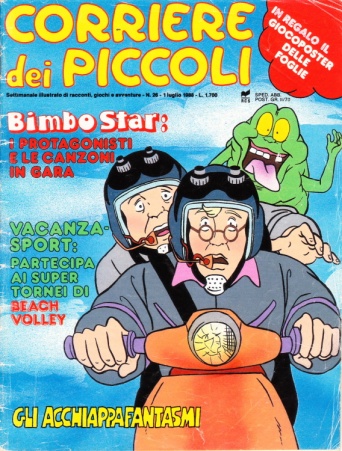 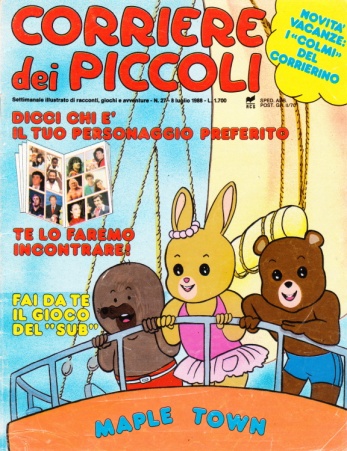 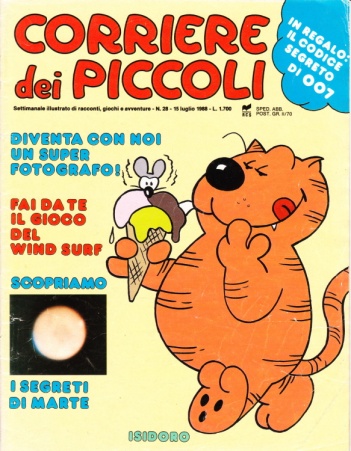 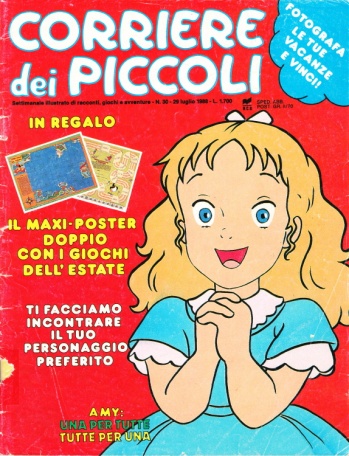 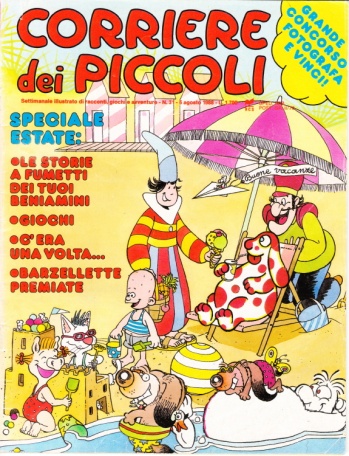 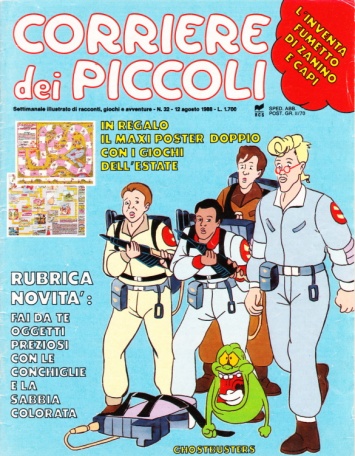 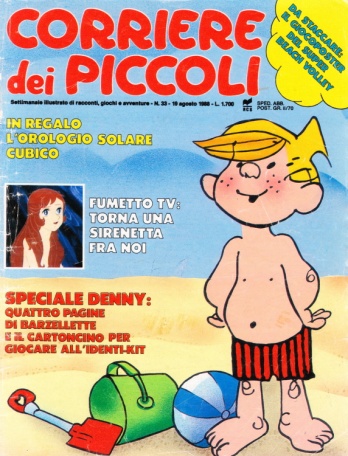 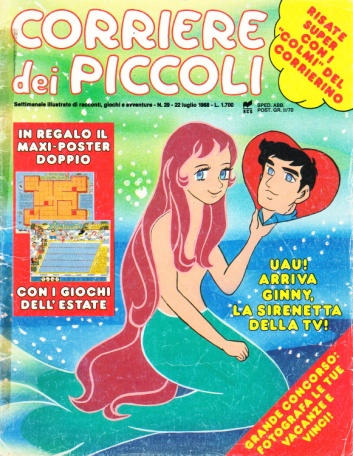 39
40
41
42
43
34
35
36
37
38
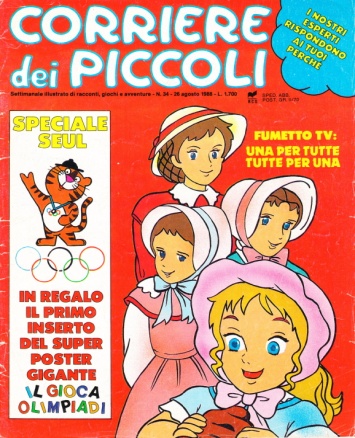 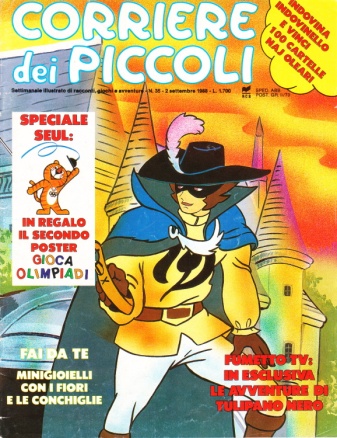 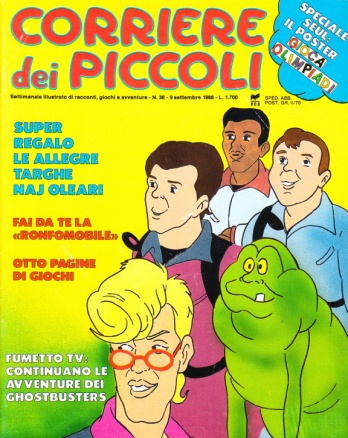 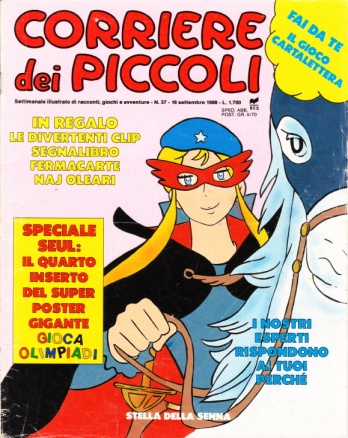 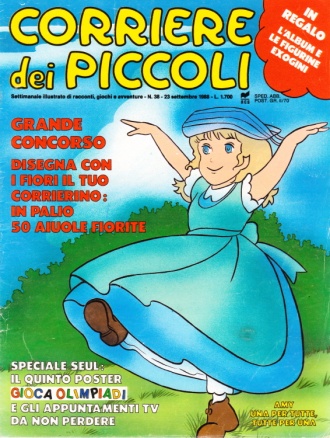 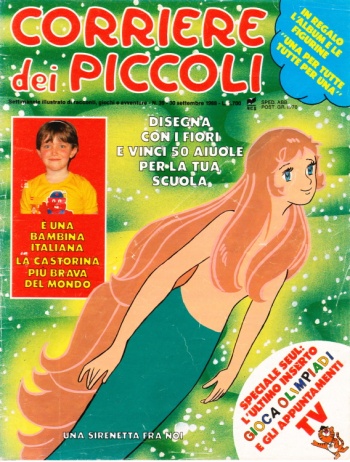 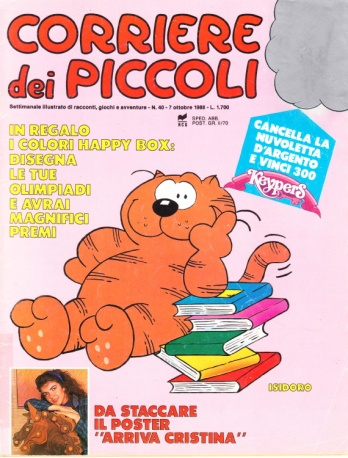 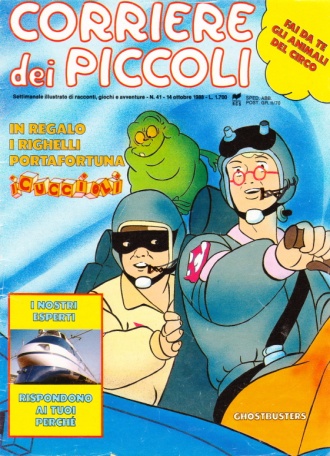 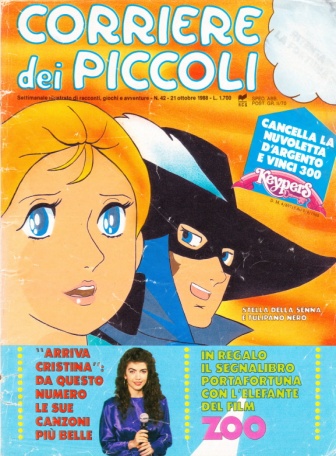 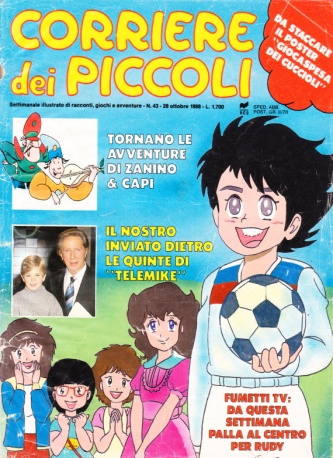 44
45
46
47
48
49
50/51
52
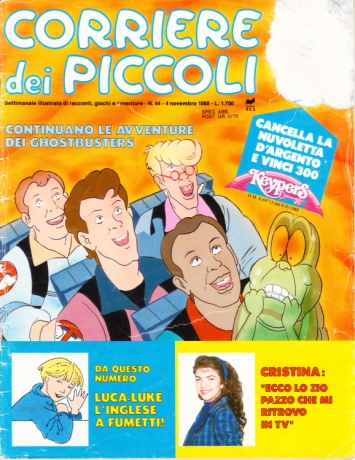 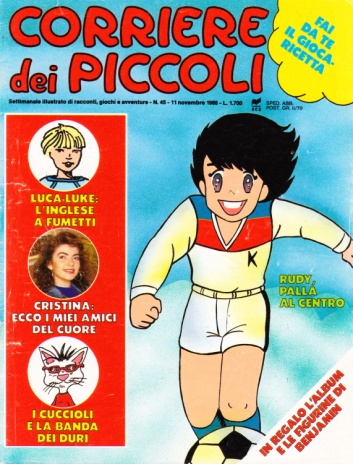 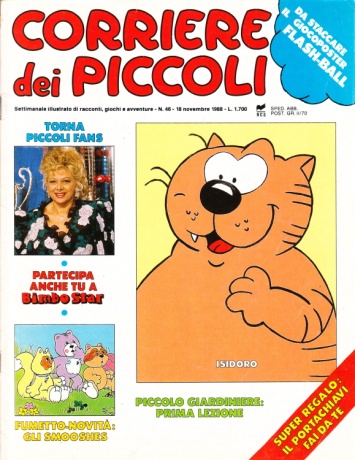 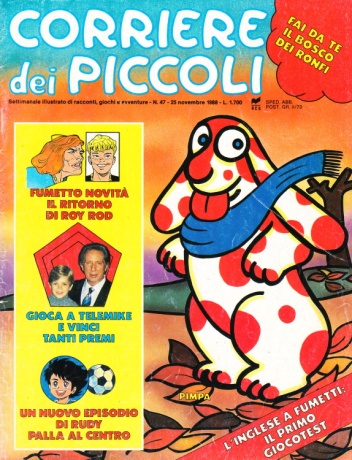 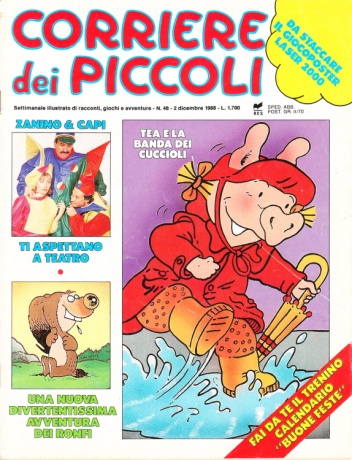 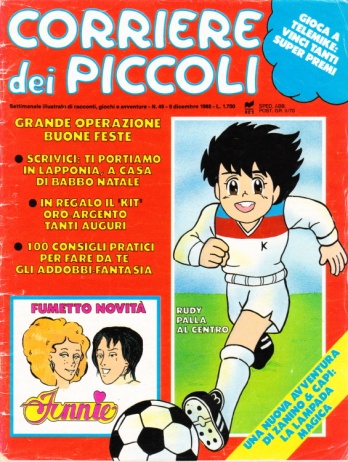 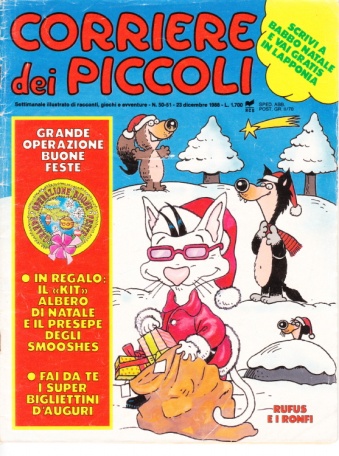 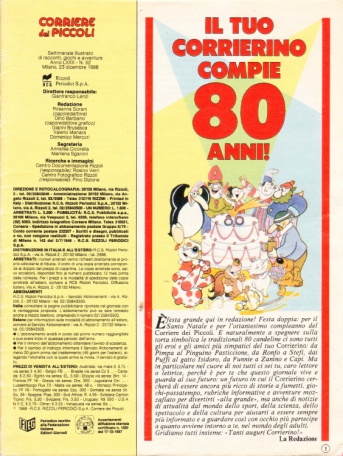 Cover
Mancante